Влияние утилизации отходов на окружающую среду и здоровье человека.
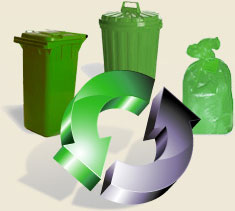 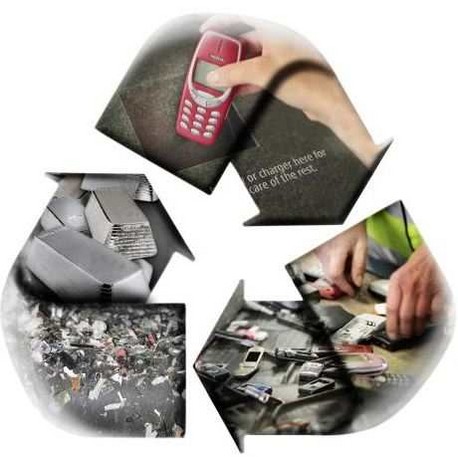 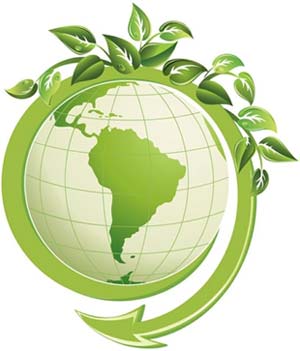 Актуальность проблемы
Огромные массы отходов, которые получаются в результате реализации процессов производства и жизнедеятельности людей, приобретают угрожающие масштабы для всех отраслей жизни и деятельности населения планеты. При этом на современном этапе развития научно-технического прогресса, не всегда удаётся решить проблему переработки отходов в полной мере. Так, появляется проблема, связанная с их утилизацией.
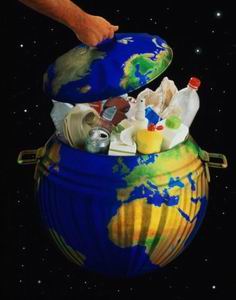 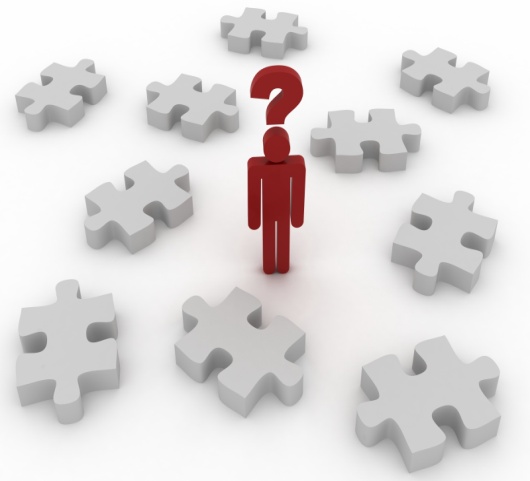 Цель
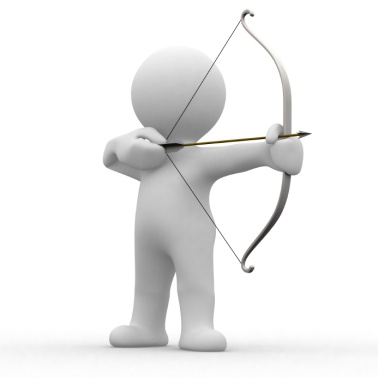 Выявить современные методы утилизации отходов
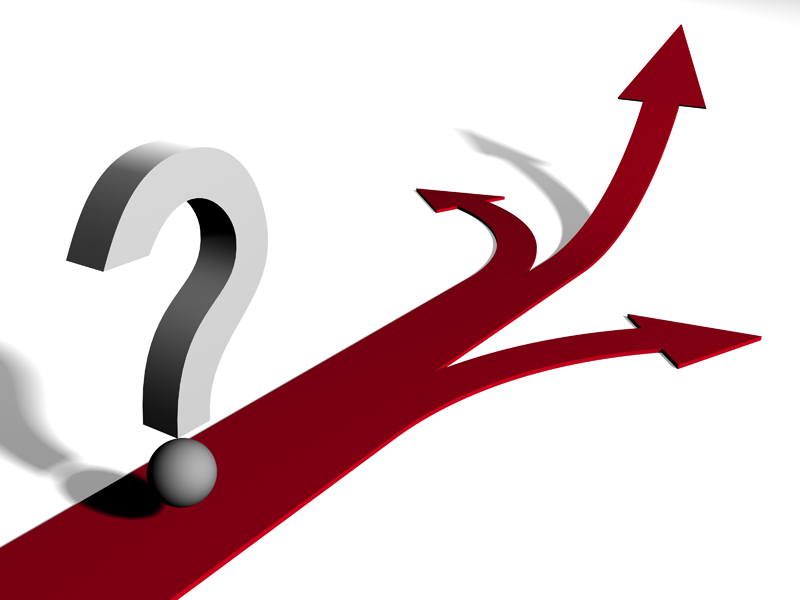 Задачи
1)Определить насколько эффективны известные методы утилизации


2)Выяснить, в чем преимущества новых технологий


3)Исследовательским путем определить влияние на здоровье человека утилизированных отходов
Виды отходов
Все отходы по своей классификации делятся на пять видов опасности, по своему воздействию на экологию окружающей нас природной среды.
Помимо классификации различают виды отходов.
Отходы из природных материалов:
1) Пищевые (гниющие) отходы.
 2)Отходы медицинских, лечебных, научно-исследовательских организаций, в том числе хирургии, стоматологии и лечебных ветеринарных учреждений.
Производственные отходы:
1. Металлические отходы.
2. Отходы отработанных химических источников тока. 
3. Бой стекла и стеклопосуды. 
4. Отходы полимерных материалов синтетической химии, в том числе резина и резино -технические изделия и все оберточные материалы и полимерная тара из продуктов синтетической химии. 
5. Радиоактивные отходы.
Основные методы утилизации мусора
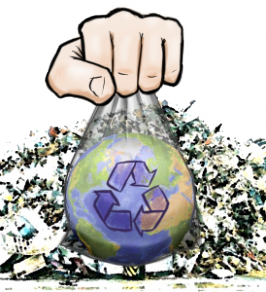 Вывоз и утилизация отходов

Термическое уничтожение отходов
Сбор и захоронение отходов

Захоронение отходов на полигонах и свалках
Данные методики утилизации отходов решают проблемы наполовину. 






Поэтому перед учёными всего мира поставлена новая и достаточно сложная задача, связанная с нахождением принципиально новых и более безопасных способов утилизации отходов. 





Поэтому сейчас разрабатывают новые технологии производства, при которых доля отходов вредного характера значительно уменьшается, а, следовательно, и снижается проблема утилизации вредных отходов промышленного производства, что частично решает возникшую проблему на данном этапе развития общества.
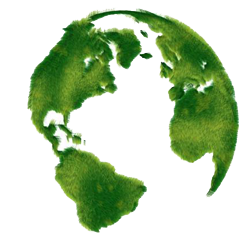 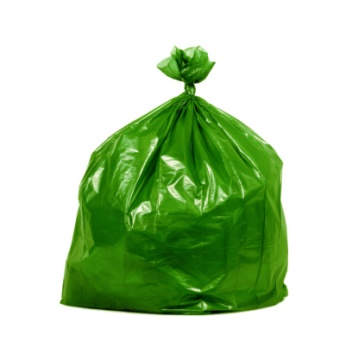 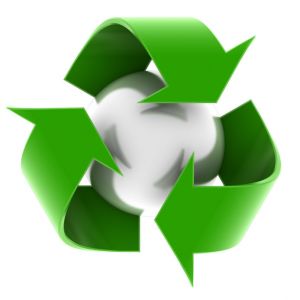 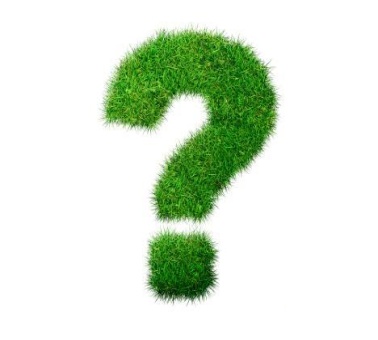 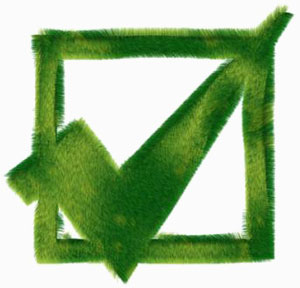 Новые технологии утилизации отходов
В начале 90-х группа нидерландских ученых начала исследования и разработку новой технологии, основными задачами которой стали:
1)переработка отходов без предварительной сортировки

2)получение качественного (в т.ч. очищенного от ядовитых 
и вредных веществ) первоначального сырья

3)приемлемость по затратам, 
прибыльность и экологическая 
нейтральность.









В 2000 году ученые добились своей цели, протестировали и запатентовали технологию 3R, объединяющую в себе все вышеперечисленные принципы.
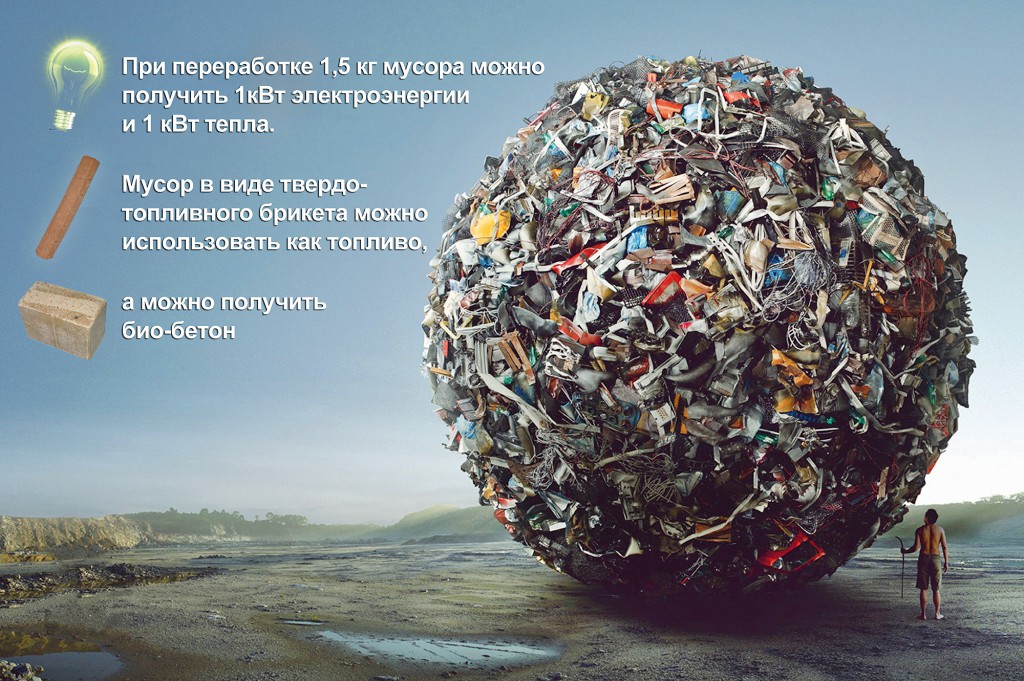 Технология 3R
Технология 3R обладает так же двумя отличительными характеристиками – простота и завершенность процессов.
Простота -  это единственная в мире технология, которая в состоянии переработать отходы в переделах одной системы без предварительной сортировки. 
Завершенность – практически полностью автоматизированный процесс, позволяющий с минимальным участием персонала, сортировать, обрабатывать и получать первоначальные материалы высокого качества.
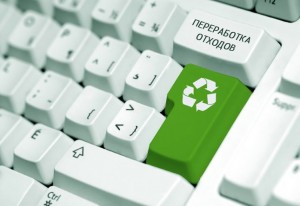 3R решает одновременно 3 задачи:
Общество: будет решена проблема всех отходов. Больше не будет негативного влияния от накопления и переработки. 
Экология: абсолютно нейтрально для окружающей среды, не выделяет отравляющих веществ или CO2, не наносит вреда планете, очищает отходы от ядовитых веществ и радиации.
Финансы: завод может быть сконструирован как для малых компаний, так и для государственных нужд. Сразу после запуска в эксплуатацию завода можно получать прибыль.
Утилизация отходов с применением электромагнитных аппаратов кипящего слоя
Доктором технических наук Кузнецовым Ю.Н. созданы электромагнитные аппараты кипящего слоя (ЭМА), где в одном устройстве совмещается воздействие на вещество переменного электромагнитного поля, постоянного магнитного поля и механическое воздействие. 

В основе разработанного метода воздействия на обрабатываемые материалы лежат процессы, которые помогают ускорить физико-химические процессы, изменяют характер протекания химических реакций. В результате осуществляются многие процессы, невозможные в обычных условиях.
С использование ЭМА созданы новые более эффективные технологии утилизации и повторного использования различных отходов:
Переработка и повторное использование отходов асфальтобетонных покрытий
Извлечение ценных металлов из отходов и руд
Очистка сточных вод от нефтепродуктов
Регенерация водоэмульсионных красок
Влияние мусора на здоровье человека
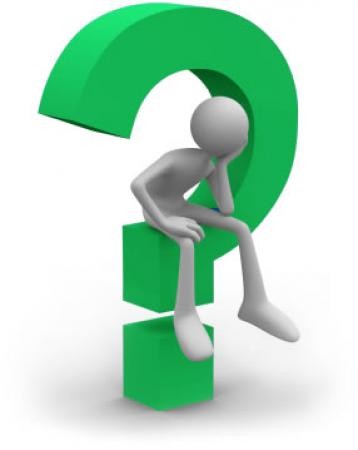 Обращение с отходами является одним из основных направлений экологической деятельности хозяйствующего субъекта, как активно влияющего на окружающую среду фактора.
Учитывая нерешенность многих базовых проблем, связанных с вывозом и утилизацией всех видов отходов, можно с уверенностью сказать, что в настоящее время любой мегаполис находится практически на пороге биологического и бактериологического отравления своими же отходами. 

Неправильная или несвоевременная утилизация отходов приводят к распространению вредоносных бактерий, ведущему к резкому увеличению граждан, пораженных инфекционными заболеваниями желудочно-кишечного тракта, ассоциированных с дисбактериозом кишечника.
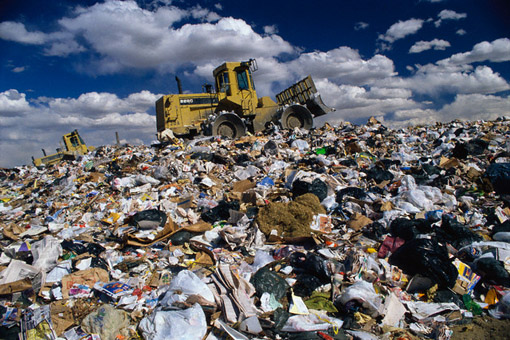 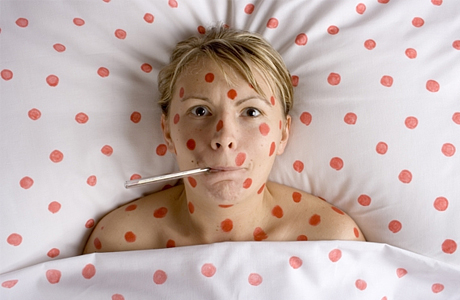 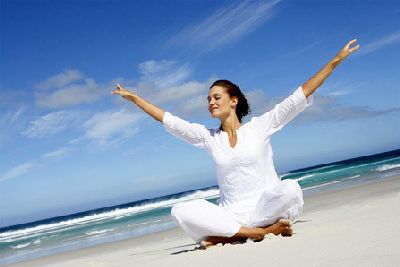 Социально-Практическая часть работы.
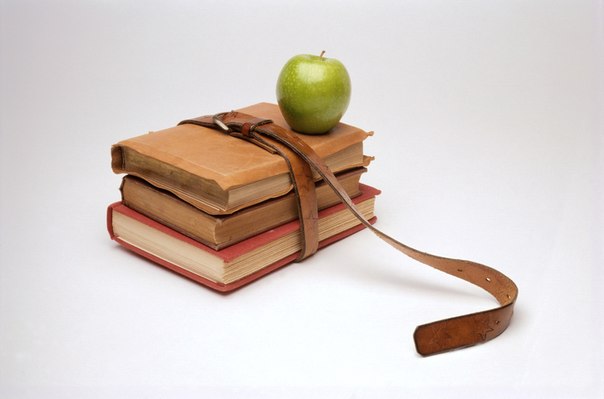 Утилизация. Классификация отходов.
Сайт в интернете
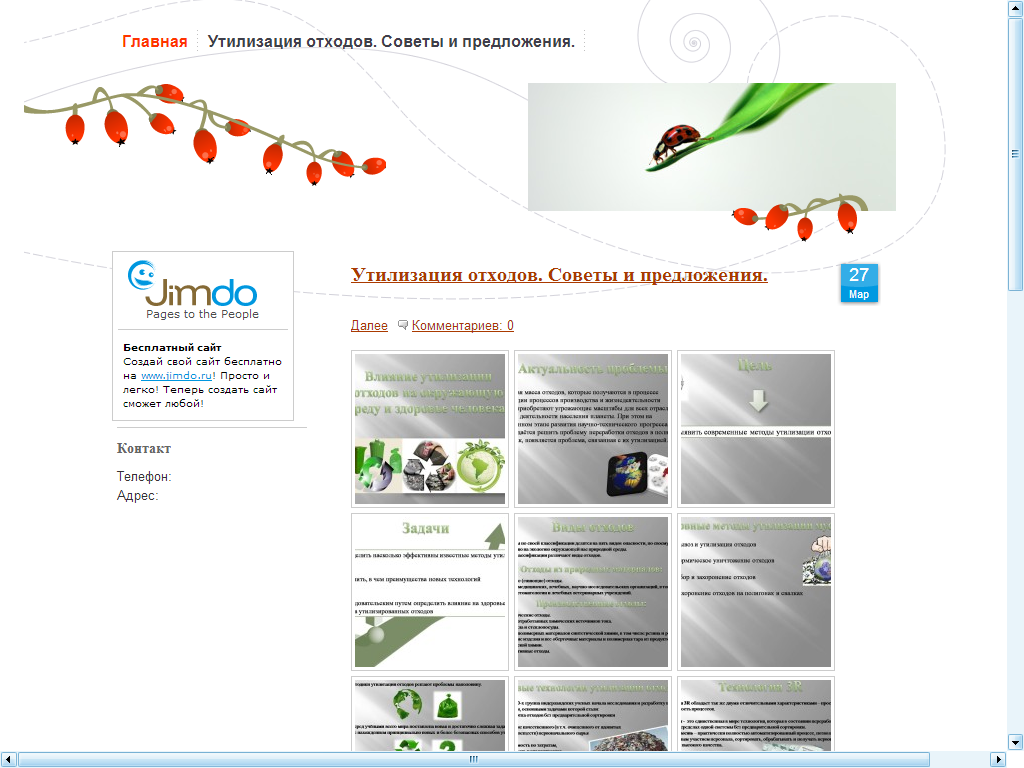 Все, кому не безразлична судьба нашего города и данная проблема, которую мы подняли  я просим вас ,оставить свои комментарии на этом сайте.
Может уже кто-то рассматривал проблему утилизации отходов, будем рады познакомиться с вашей работой и результатами и внести посильный вклад в дальнейшую работу.
http://utilizatsiaothodov.jimdo.com/
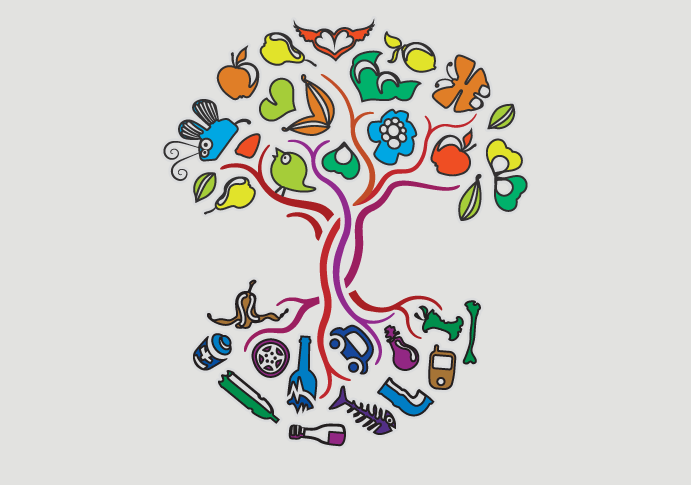 Эмблема программы
 по обращению с отходами.
(Самарская обл.)
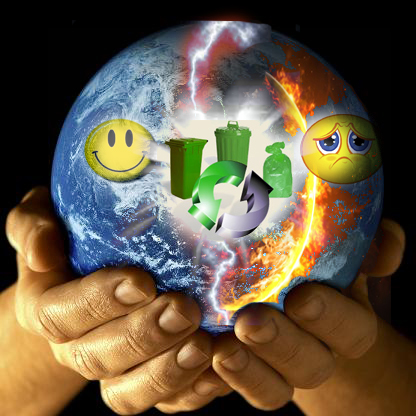 Наша эмблема
 «утилизация отходов- путь к счастливому будущему»